Unit 3 Notes
Moles & Stoichiometry
Chapter 3, Section 1: Mole conversions
Counting Atoms:
	A rubber stopper weighs 3.26 grams and a cork stopper weighs 2.18 	grams.
	a) How many rubber stoppers are there in 88.02 grams of rubber 	   	     stoppers?
 
	b) How many cork stoppers are there in 85.02 grams of cork stoppers?
 
	c) What mass of cork stoppers would have to be weighed out to get the 	     same number of cork stoppers that would be in 185.82 grams of 	     rubber stoppers?
Chapter 3, Section 1: Mole conversions
The mole:
	Molar mass 	             Mole	         	  Particles 

Terms:  Mole – 6.02 X 1023 particles in 1 mole
		Molar mass – mass of 1 mole of a substance
		Atomic weight – weighted average of atoms of an element (isotopes)

Calculate: 
	a) 2.27 grams of N2 = ________ moles	 c) 0.72 grams of N2 = ________ particles
 
	b) 0.030 moles of N2 = _______ grams	d) 3.00 X 1020 molecules of N2 = _______ grams
Chapter 3, Section 1: Mole conversions
Calculate:       Aspartame C14H18N2O5
	
	a) molar mass of aspartame				b) moles in 10.0 grams aspartame		

		
	c) grams of 1.56 moles of aspartame			d) particles in 5.0 milligrams of aspartame


	e) atoms of N in 1.2 grams of aspartame		f) grams in 1.0 X 109 molecules of aspartame
Chapter 3, Section 1: Mole conversions
Atomic weight
A class of ten students take a quiz in AP Chemistry.  In this class, 9 students get a 90% and 1 student gets a 50%.  What is the average score for this quiz?

Calculate the atomic weight of Mg from the following information:
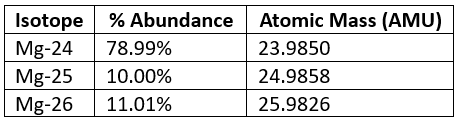 Chapter 3, Section 1: Mole conversions
The average atomic mass of naturally occurring neon is 20.18 amu.  There are two common isotopes of naturally occurring neon as indicated in the table below.



	i) Using the information above, calculate the percent abundance of 	    each isotope.

	ii)  Calculate the number of Ne-22 atoms in a 12.55 g sample of 	      naturally occurring neon.
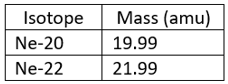 Chapter 3, Section 1: Mole conversions
Assignment #1:  Problems 1-5
Chapter 3, Section 2:  Empirical & Molecular formulas
Determining empirical and molecular formula
	Empirical formula:
 
	Molecular formula:

EX 1:  Find the empirical formula given:
	C: 38.6g				
           	H: 16.22g
           	N: 45.11g
Find the empirical, then molecular formula given:
	C: 49.48%
	H: 5.15%
	N: 28.87%
	O: 16.40%
Molar mass of caffeine: 194.2 g/mole
Chapter 3, Section 2:  Empirical & Molecular formulas
1. Many homes in rural America are heated by propane gas, a compound that contains only carbon and hydrogen.  Complete combustion of a sample of propane produced 2.641 g of carbon dioxide and 1.442 g of water as the only products.  Find the empirical formula of propane.
	CxHy + O2  CO2 + H2O    (problem is, we don’t know the coefficients to do simple 				      stoichiometry)
 
 
2.  Cumene is a compound containing only carbon and hydrogen that is used in the production of acetone and phenol in the chemical industry.  Combustion of 47.6 mg cumene produces some CO2 and 42.8 mg of H2O.  The molar mass of cumene is between 115 and 125 g/mol.  What are the empirical and molecular formulas of cumene?
	CxHy + O2  CO2 + H2O   (again, we don’t know the coefficients)
Chapter 3, Section 2:  Empirical & Molecular formulas
Assignment #2:  Problems 1-4

Pre-lab: Cu & I compound

Pre-lab quiz

Lab: Production of Cu & I compound
Chapter 3, Section 3:  Stoichiometry & Limiting reagents
Stoichiometry
In the construction of a car, 1 body plus 4 tires will make 1 car.  If 1 body weighs 1250 lbs, 1 tire weighs 45 lbs, and 1 car weighs 1430 lbs, answer the following questions:
 	a) the number of cars that can be made with 900 lbs of tires.
 
	b) the mass of cars that can be built with 900 lbs of tires.
 
	c) the pounds of tires needed if 8750 lbs of bodies are used to build cars.
 
	d) the pounds of cars that can be made if 18750 lbs of bodies and 1980 lbs of tires are 	 	     used to  build cars.
Chapter 3, Section 3:  Stoichiometry & Limiting reagents
Stoichiometry problems note sheet
Solid lithium hydroxide is used in space vehicles to remove exhaled carbon dioxide from the living environment by forming solid lithium carbonate and liquid water.  What mass of gaseous carbon dioxide can be absorbed by 1.00 kg of lithium hydroxide?


With homecoming around the corner, students will be looking to get dates to go to the dance.  If a particular class is composed of 9375 lbs of girls (average weight 125 lbs) and 14760 lbs of boys (average weight 180 lbs):  a) What is the maximum number of couples that can be made to go the dance and b) How much excess will be left over?
Chapter 3, Section 3:  Stoichiometry & Limiting reagents
Stoichiometry problems note sheet
You have 130 g of zinc and 100 g of hydrogen chloride.  Calculate a) the amount of zinc chloride that is produced in this reaction and b) the amount of excess remaining.  


Nitrogen gas can be prepared by passing gaseous ammonia over solid copper (II) oxide at a high temperature.  The other products of the reaction are solid copper and water vapor.  If a sample containing 18.1 g of NH3 is reacted with 90.4 g of CuO, which is the limiting reagent?  How many grams of N2 will be formed?  If 6.6 grams of N2 are formed, what is the percent yield of this reaction?
Chapter 3, Section 3:  Stoichiometry & Limiting reagents
Assignment #3:  Problems 1-7

Quiz: Stoichiometry
Chapter 3, Section 4:  Hydrates
Hydrates:  Ionic compounds often separate from water solution with molecules of water incorporated into the solid.  Such compounds are referred to as hydrates.  Certain hydrates lose all or part of their water of hydration when exposed to dry air or are heated.  This process is referred to as efflorescence.  Frequently, dehydration is accompanied by color change. 

Crystals of the hydrate CoCl2 ∙ 6 H2O change from red to purple in dry air or when heated and are used as humidity indicators and as an ingredient of invisible ink.  Writing only becomes visible when the paper is heated, driving the water out and leaving a blue residue
Chapter 3, Section 4:  Hydrates
Hydrates are named by the number of waters attached to the anhydrous compound, using the following prefixes:
		1 – mono	6 – hex
		2 – di		7 – hept
		3 – tri		8 – oct
		4 – tetra	9 – non
		5 – pent	10 – deca
Name the following hydrates:
	CuSO4 ∙ 7 H2O      __________
	BaCl2 ∙ 3 H2O        __________
	MgSO4 ∙ 5 H2O     __________
Chapter 3, Section 4:  Hydrates
EX 2: A certain hydrate of potassium aluminum sulfate (alum) has a formula of KAl(SO4)2 ∙ X H2O.  When a hydrate sample weighing 5.459 g is heated to remove all water, 2.583 g of KAl(SO4)2 remains.  What is the mass percent of water in the hydrate?  What is the empirical formula?
 
 
EX 3:  Epsom salts are hydrates of magnesium sulfate.  The name of Epsom salts is magnesium sulfate heptahydrate.  A 7.834 g sample is heated until a constant mass is obtained, indicating that all the water has been evaporated off.  1) What is the formula for Epsom salts, 2) what is the mass of the anhydrous magnesium sulfate, and 3) what is the percentage of the hydrate (water)?
Chapter 3, Section 4:  Hydrates
Pre-lab: Hydrates

Lab: Hydrates
Chapter 3 – Unit wrap-up
NMSI practice problems